2024年06月30日
主日崇拜

教会聚会
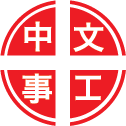 中文崇拜：每周日上午  9:30 , Baskin Chapel
中文主日學：每周日上午 11:00 , 教室2140B
  生命團契：每周五晚上  6:30 , 教室2103
请大家安静，预备心
你坐著為王
You sit on the Throne
你爱永不变
Your Steadfast Love
Hebrews 希伯來書
6:18-20
18 借这两件不更改的事，神决不能说谎，好叫我们这逃往避难所，持定摆在我们前头指望的人，可以大得勉励。
19 我们有这指望如同灵魂的锚，又坚固又牢靠，且通入幔内。

18 God did this so that, by two unchangeable things in which it is impossible for God to lie, we who have fled to take hold of the hope offered to us may be greatly encouraged.
19 We have this hope as an anchor for the soul, firm and secure. It enters the inner sanctuary behind the curtain,
20 作先锋的耶稣，既照着麦基洗德的等次，成了永远的大祭司，就为我们进入幔内。

20 where Jesus, who went before us, has entered on our behalf. He has become a high priest forever, in the order of Melchizedek.
祈禱
Prayer
主啊，我到你面前
Lord, I Come Before Your Throne
奉獻祈禱
Offertory Prayer
1 Kings 列王記上
13:1-3
1 Kings 列王記上
13:33-34
1 那时，有一个神人奉耶和华的命从犹大来到伯特利。耶罗波安正站在坛旁要烧香。
2 神人奉耶和华的命向坛呼叫，说，坛哪，坛哪。耶和华如此说，大卫家里必生一个儿子，名叫约西亚，他必将丘坛的祭司，就是在你上面烧香的，杀在你上面，人的骨头也必烧在你上面。

1 By the word of the Lord a man of God came from Judah to Bethel, as Jeroboam was standing by the altar to make an offering.
2 He cried out against the altar by the word of the Lord : "O altar, altar! This is what the Lord says: 'A son named Josiah will be born to the house of David. On you he will sacrifice the priests of the high places who now make offerings here, and human bones will be burned on you.' "
3 当日，神人设个预兆，说，这坛必破裂，坛上的灰必倾撒，这是耶和华说的预兆。

3 That same day the man of God gave a sign: "This is the sign the Lord has declared: The altar will be split apart and the ashes on it will be poured out."
33 这事以后，耶罗波安仍不离开他的恶道，将凡民立为丘坛的祭司。凡愿意的，他都分别为圣，立为丘坛的祭司。
34 这事叫耶罗波安的家陷在罪里，甚至他的家从地上除灭了。

33 Even after this, Jeroboam did not change his evil ways, but once more appointed priests for the high places from all sorts of people. Anyone who wanted to become a priest he consecrated for the high places.
34 This was the sin of the house of Jeroboam that led to its downfall and to its destruction from the face of the earth.
今日證道

命运的警钟



王牧师
默 祷
Prayerful Meditation
報 告
Announcements
BBC 中文事工通知
歡迎新朋友
Welcome New Friends
祝 福
Benediction
彼此問安
Greeting of Peace